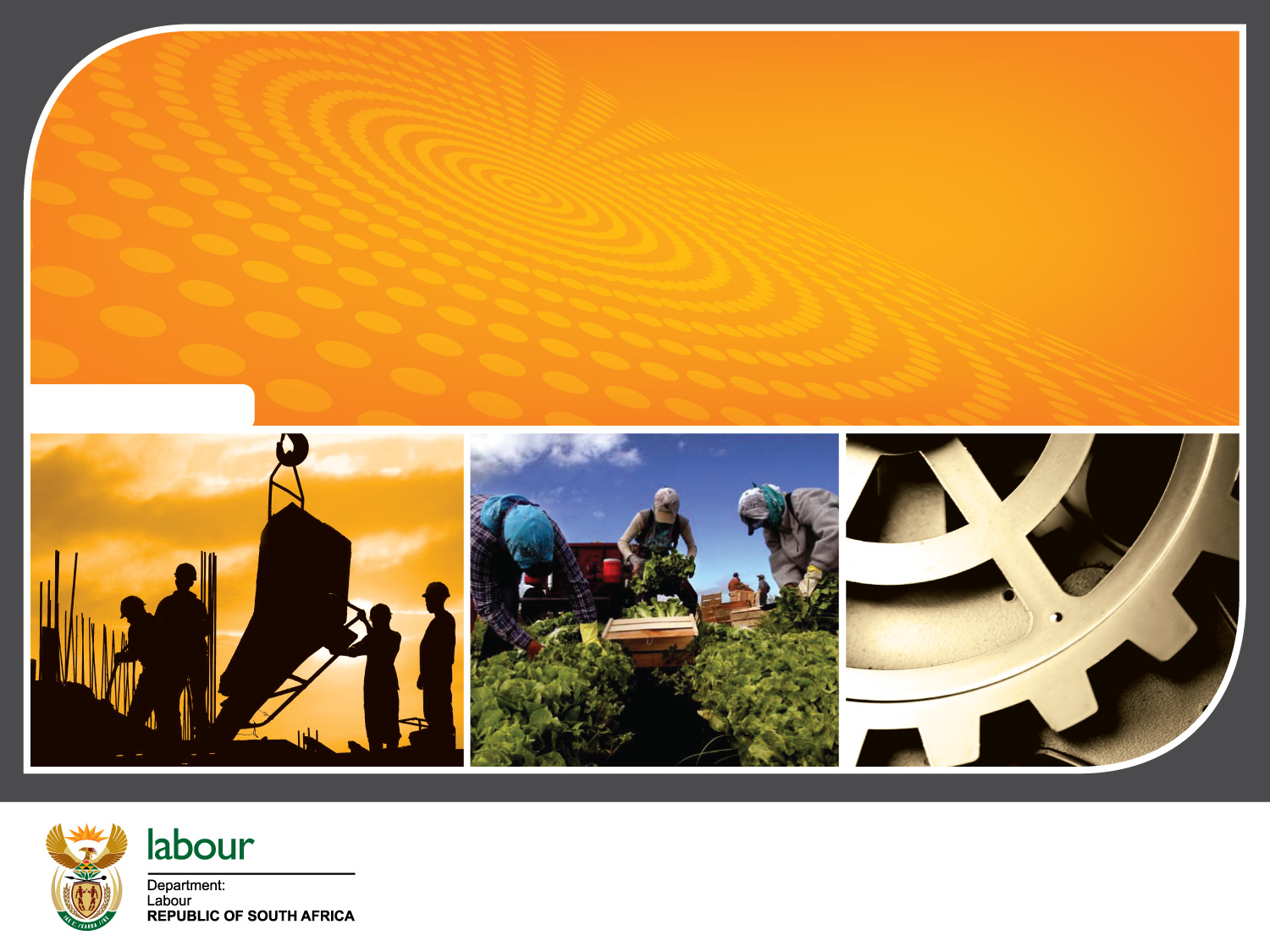 DEPARTMENT OF LABOUR
ANNUAL PERFORMANCE REPORT 2018/19
Performance Information and Finance

LABOUR PORTFOLIO COMMITTEE
11 September 2019
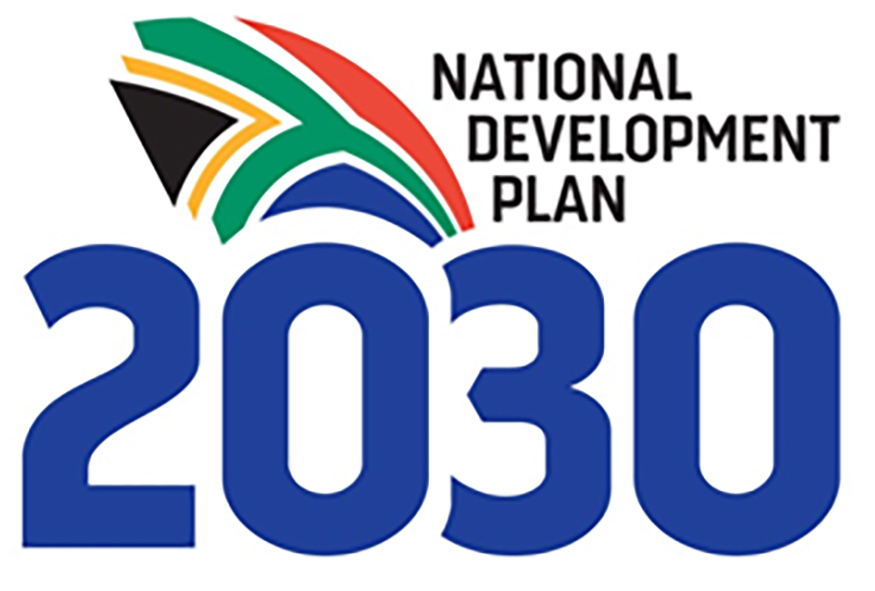 TABLE OF CONTENTS
INTRODUCTION

LEGEND

OVERALL ACHIEVEMENTS PER STRATEGIC OBJECTIVE AND PER BRANCH  DURING QUARTER 1 – QUARTER 4  2018-19
COMPARATIVE ANALYSIS PER PROGRAMME FOR Q1 TO Q4  2018/19 

PERFORMANCE TREND PER QUARTER: 2017/18 and 2018/19

INSPECTIONS AND ENFORCEMENT SERVICES (IES) & PUBLIC EMPLOYMENT SERVICES (PES) PERFORMANCE PER PROVINCE QUARTER 3, 4 AND ANNUAL REPORT

ANNUAL REPORT AND MAJOR PERFORMANCE CHALLENGES ENCOUNTERED DURING 2018/19

2018/2019  EXPENDITURE VS PERFORMANCE

CONCLUSION
Chief Directorate Communication  |  2011.00.00
2
LEGEND
Implication:  ACHIEVED 
Performance Indicator is on track  or reflects complete implementation. Target achieved
 100% +  Complete
Implication:     NOT ACHIEVED 
Performance Indicator behind schedule. Target not achieved
 0% - 99% Complete
3
QUARTER 1 OVERALL PERFORMANCE
OVERALL ACHIEVEMENTS PER STRATEGIC OBJECTIVE AND PER BRANCH  DURING QUARTER 1 
APRIL TO JUNE 2018-19
4
QUARTER 1 PERFORMANCE PER STRATEGIC OBJECTIVE 2018/19
5
QUARTER 1 PERFORMANCE PER PROGRAMME 2018/19
6
QUARTER 2 OVERALL PERFORMANCE
OVERALL ACHIEVEMENTS PER STRATEGIC OBJECTIVE AND PER BRANCH  DURING QUARTER 2 
JULY TO SEPTEMBER 2018-19
7
QUARTER 2 PERFORMANCE PER STRATEGIC OBJECTIVE 2018/19
8
QUARTER 2 PERFORMANCE PER PROGRAMME 2018/19
9
QUARTER 3 OVERALL PERFORMANCE
OVERALL ACHIEVEMENTS PER STRATEGIC OBJECTIVE AND PER BRANCH  DURING QUARTER 3 
OCTOBER TO DECEMBER 2018-19
10
QUARTER 3 PERFORMANCE PER STRATEGIC OBJECTIVE 2018/19
11
QUARTER 3 PERFORMANCE PER PROGRAMME 2018/19
12
QUARTER 4 OVERALL PERFORMANCE
OVERALL ACHIEVEMENTS PER STRATEGIC OBJECTIVE 
AND PER BRANCH  DURING QUARTER 4 
JANUARY – MARCH 2018-19
13
FINAL: QUARTER 4 PERFORMANCE PER STRATEGIC OBJECTIVE 2018/19
14
FINAL QUARTER 4 PERFORMANCE PER PROGRAMME 2018/19
15
COMPARATIVE ANALYSIS PER PROGRAMME FOR Q1  TO Q4  2018/2019
16
PERFORMANCE TRENDS FROM 2017/18 TO DATE
17
ANNUAL PERFORMANCE PER STRATEGIC OBJECTIVE 2018/19
18
ANNUAL PERFORMANCE PER PROGRAMME 2018/19
19
QUARTER 3 & 4INSPECTIONS AND ENFORCEMENT SERVICES PERFORMANCE PER PROVINCE
20
QUARTER 3 & 4PUBLIC EMPLOYMENT SERVICES PERFORMANCE PER PROVINCE
21
ANNUAL REPORT 2017/18PES AND IES PERFORMANCE PER PROVINCE
22
ANNUAL PERFORMANCE PLAN 2018/19
ANNUAL REPORT 2018/19
01 APRIL 2018 – 31 MARCH 2019

PROGRESS AND MAJOR PERFORMANCE CHALLENGES ENCOUNTERED DURING REPORTING PERIOD
23
PROGRAMME 1
ADMINISTRATION
24
ADMINISTRATION
25
ADMINISTRATION
26
ADMINISTRATION
27
PROGRAMME 2
INSPECTION AND ENFORCEMENT SERVICES
28
INSPECTION AND ENFORCEMENT SERVICES (IES)
29
IES
30
IES
31
IES
32
IES
PROVINCIAL PERFORMANCE
33
IES
PROVINCIAL PERFORMANCE
34
IES
PROVINCIAL PERFORMANCE
35
IESPROVINCIAL PERFORMANCE
36
IESPROVINCIAL PERFORMANCE
37
PROGRAMME 3
PUBLIC EMPLOYMENT SERVICES
38
PUBLIC EMPLOYMENT SERVICES
39
PES
40
PES
41
“
PES
“
42
PES
“
43
PES
44
PROGRAMME 4:
LABOUR POLICY AND INDUSTRIAL RELATIONS
45
LABOUR POLICY & INDUSTRIAL RELATIONS (LP & IR)
46
LABOUR POLICY & INDUSTRIAL RELATIONS (LP & IR)
47
LABOUR POLICY & INDUSTRIAL RELATIONS (LP & IR)
48
LP & IR
49
LP & IR
50
LP & IR
51
LP & IR
52
LP & IR
53
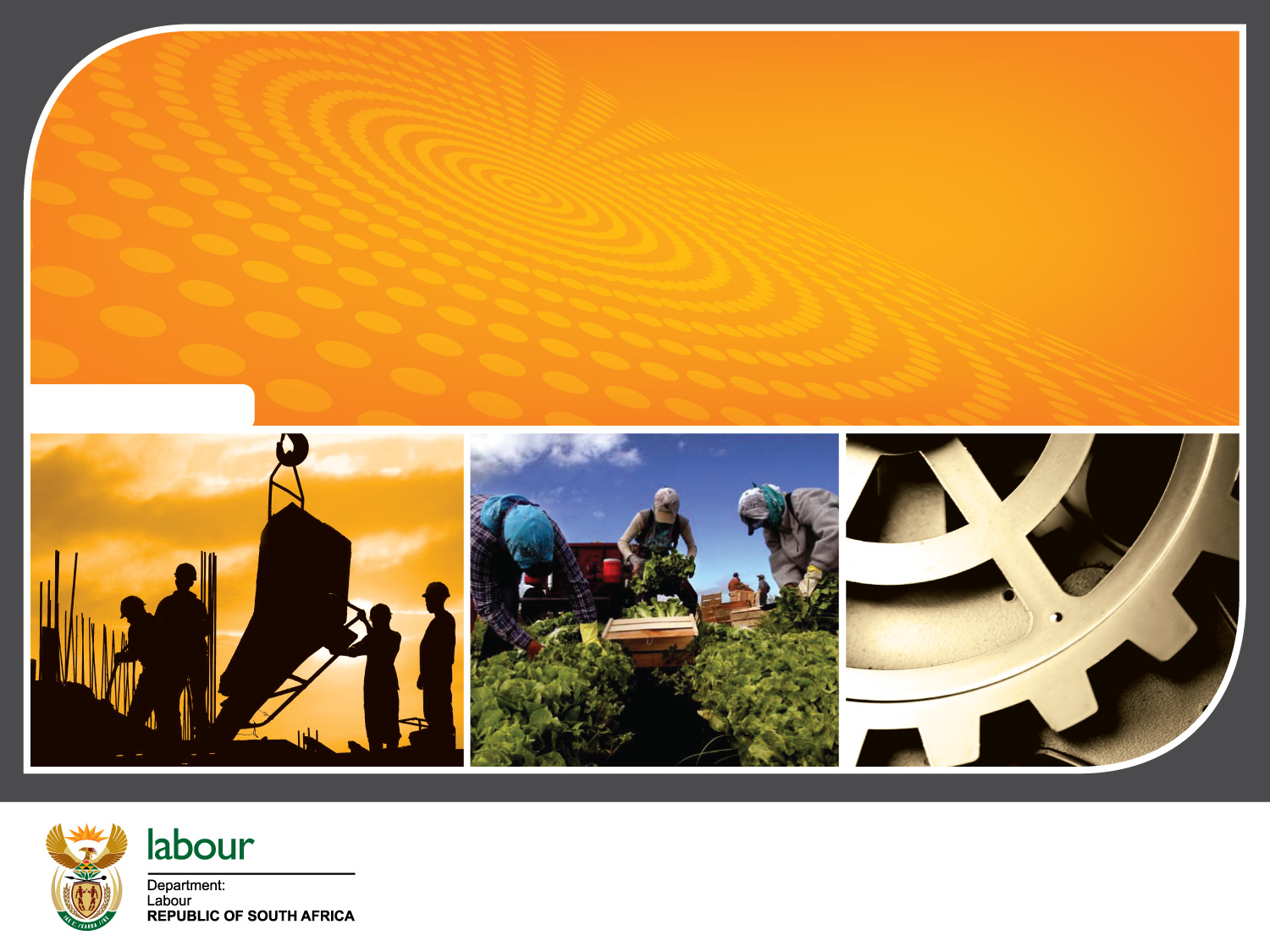 DEPARTMENT OF LABOUR
VOTE:28
2018/2019
ANNUAL REVIEW AS AT 31 MARCH 2019
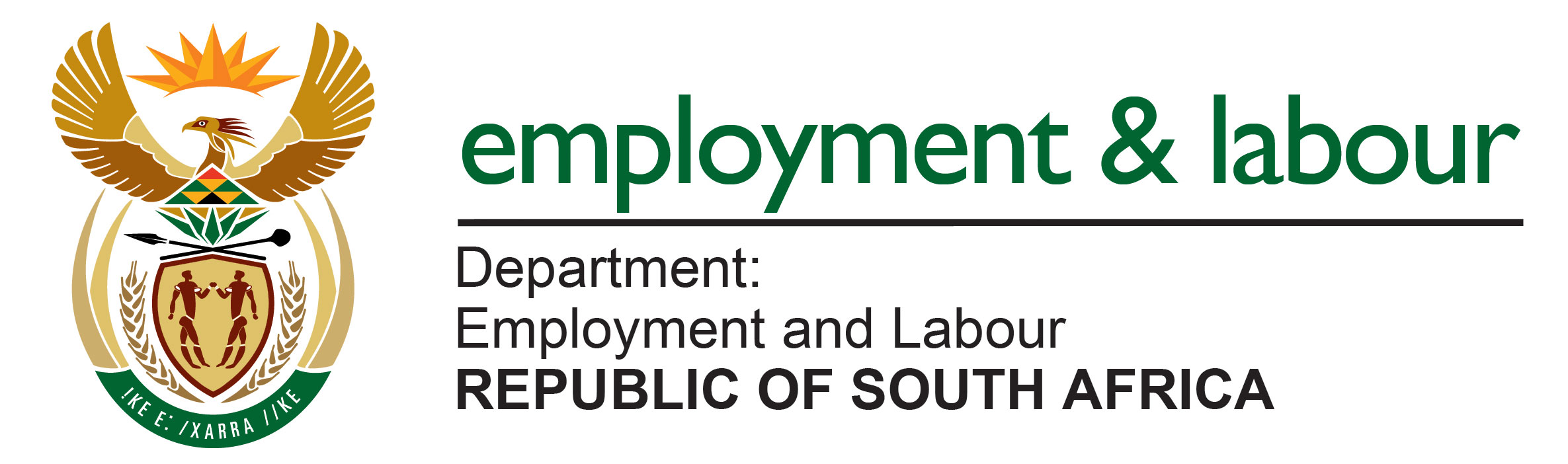 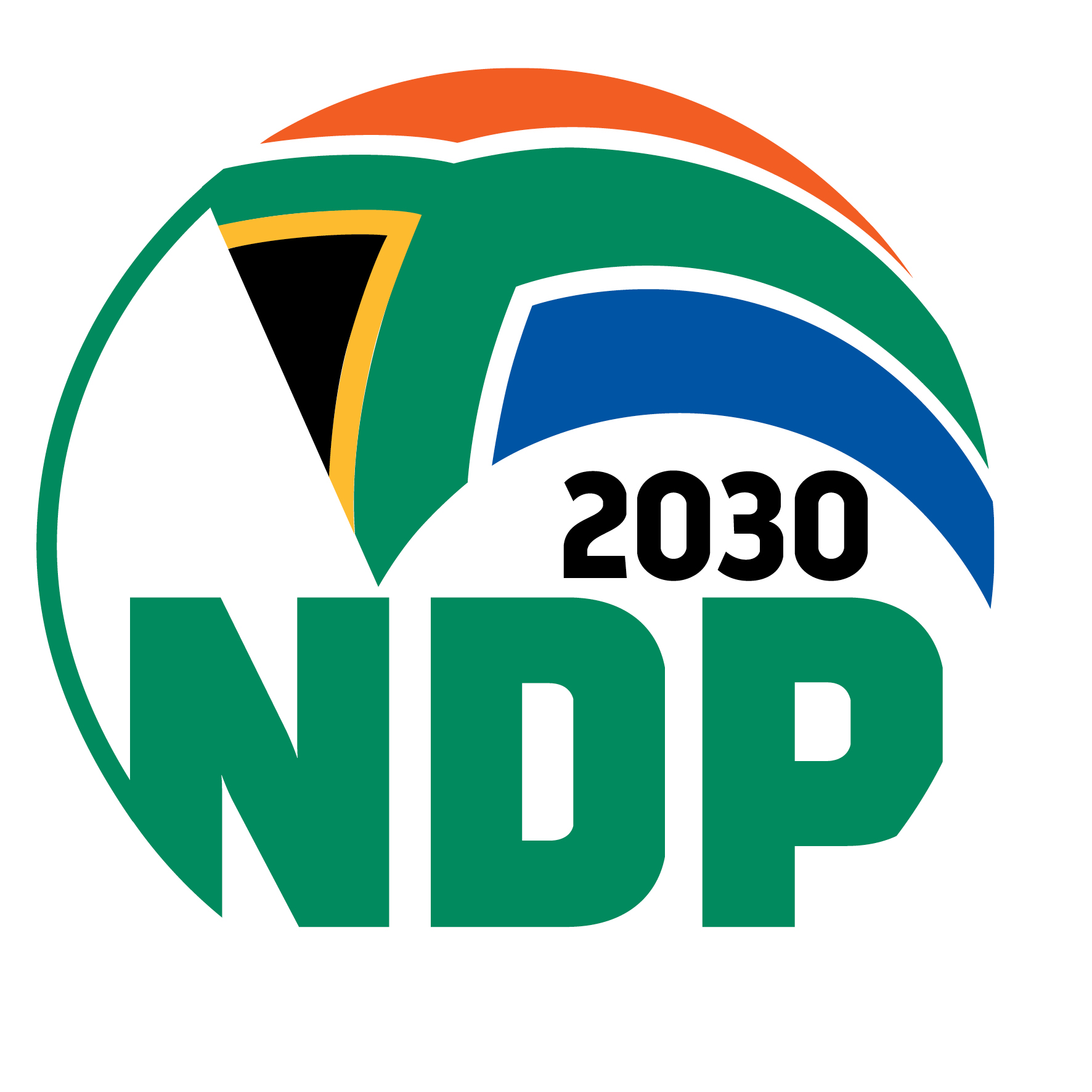 LEGEND
Implication:  Achieved 
		Performance Indicator is on track  or reflects complete 					implementation. Target achieved
 		100% +  Complete
Implication:  Partially Achieved 
		Performance Indicator is on track  or reflects complete 					implementation. Target achieved
 		75-99%  Complete
Implication:     Not Achieved 
		Performance Indicator behind schedule. Target not achieved 				immediate intervention is needed.
 		0% - 75% Complete
55
PERFORMANCE PER PROGRAMME: APP 2018/19
56
2018/2019BUDGET INFORMATION
57
2018/2019 BUDGET INFORMATION
As at 31 March 2019, the Department has defrayed expenditure to the value of R 3,087 billion against its final appropriation of R3, 283 billion. This represents an expenditure level of 94 % against a time expiration of 100%.
58
CURRENT PAYMENTS
59
2018/2019 BUDGET INFORMATION LESS TR*
60
2018/2019BUDGET INFORMATION LESS TR*
61
TRANFERS
62
TRANFERS CONT.
63
DISCUSSION
COE – Due to vacancies that were not filled and internal promotions.

Goods & Services – Payments for SITA services did not go through as planned.

Non Profit Institutions – There are 2 non profit institutions that did not take the subsidy due to concerns about the Minimum Wage; whether they will be be able to afford to remunerate their employees.

Buildings & Other Fixed Structures – The department applied for a rollover to complete the projects that are already in progress.

Machinery & Equipment –  Server Mainframes that were procured were not delivered by the end of the financial year.
64
2018/2019COE EXPENDITURE INFORMATION (1)
65
EXPENDITURE VS BUDGET FOR THE PAST 2 FINANCIAL YEARS
66
EXPENDITURE VS BUDGET FOR THE PAST 2 FINANCIAL YEARS
67
CONCLUSION
The 2018/19 Annual performance is at 80% , with 20 Indicators reporting, 16 were achieved whilst 4 were not achieved.
 
The DoL programmes have devised strategies to address under and over performance and these are continuously monitored to ensure improvement in performance.

A number of these improvement strategies have been factored into the APP for 19/20.

Monitoring and oversight of performance is prioritised at all levels in the DoL.
68
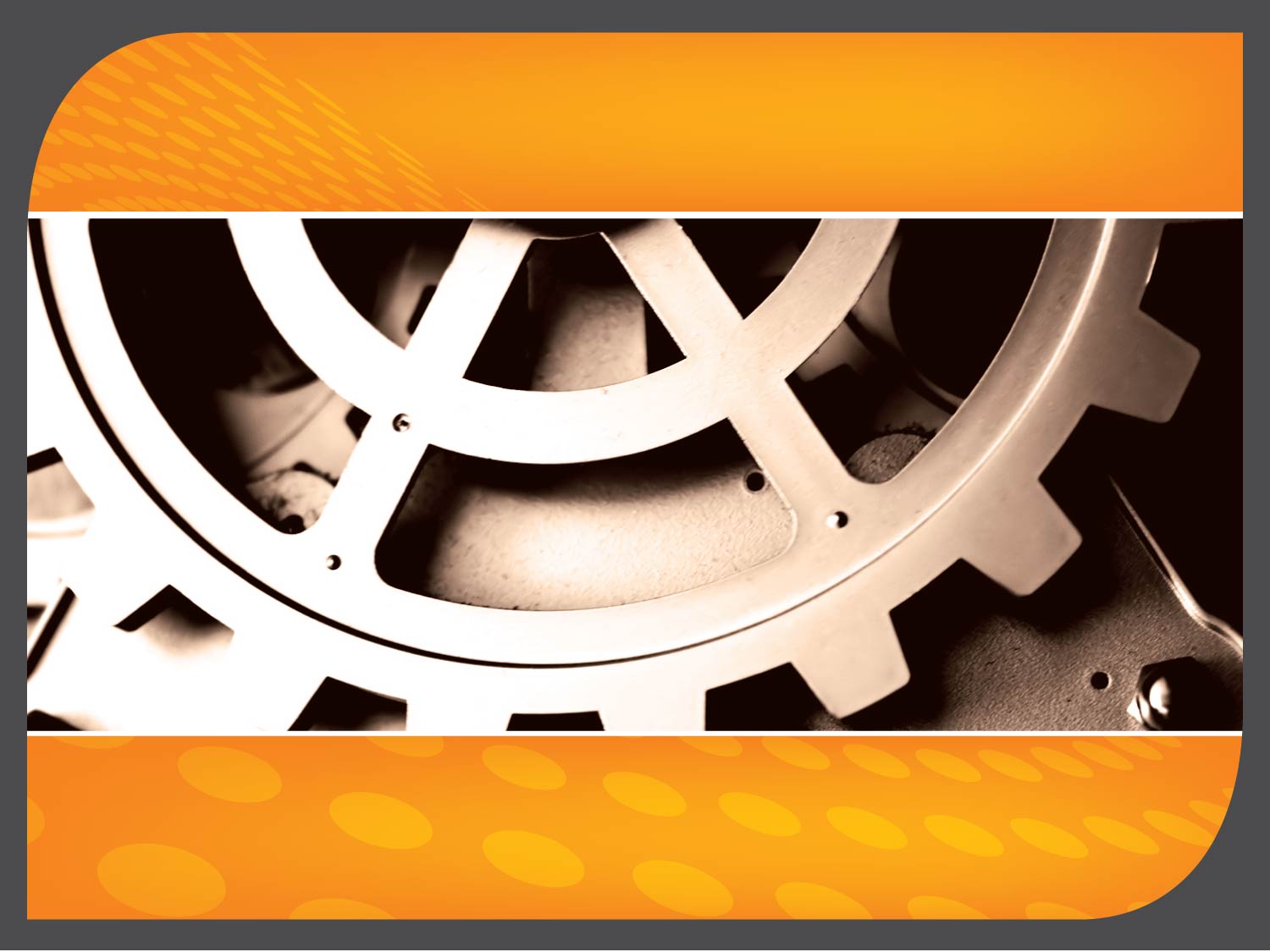 Thank You…
69